Муниципальное бюджетное дошкольное образовательноеучреждение муниципального образования город  
Краснодар «Центр развития ребёнка - детский сад №46»
Центр опытно – экспериментальной 
деятельности в средней группе
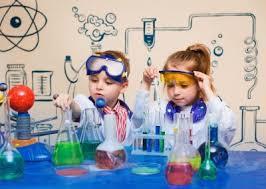 Подготовили воспитатели:
Фирсова Виктория Константиновна
Дурнева Мария Викторовна
03.03.2022
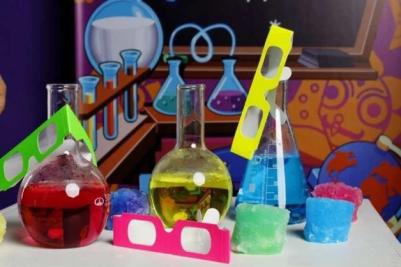 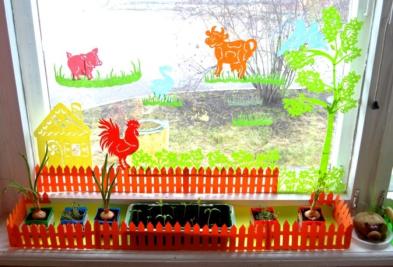 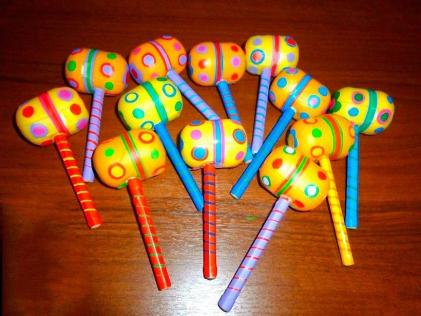 03.03.2022
ЦЕЛИ и ЗАДАЧИ:
Развитие первичных естественнонаучных представлений.
Развитие наблюдательности.
Развитие любознательности.
Развитие активности.
Развитие мыслительных операций (анализ, сравнение, обобщение, классификация, наблюдение).
Формирование умений комплексно обследовать предмет.
03.03.2022
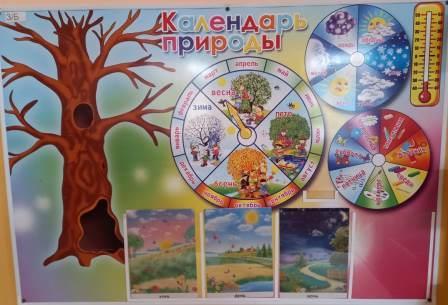 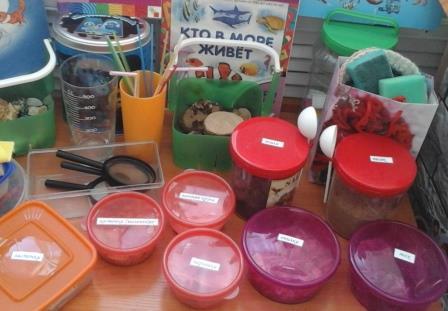 03.03.2022
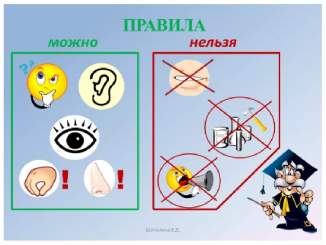 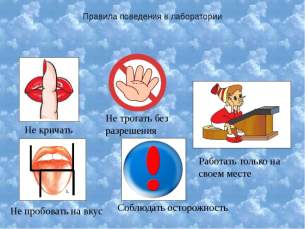 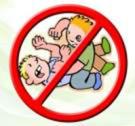 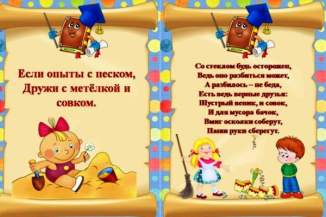 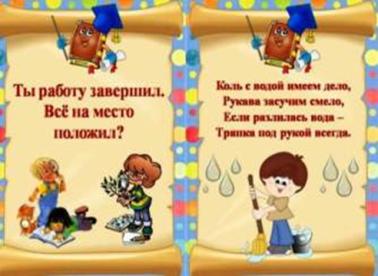 03.03.2022
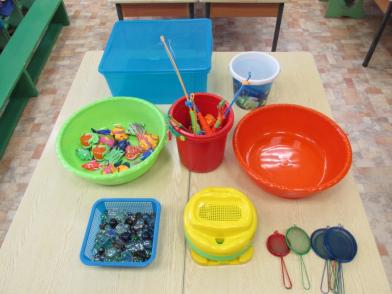 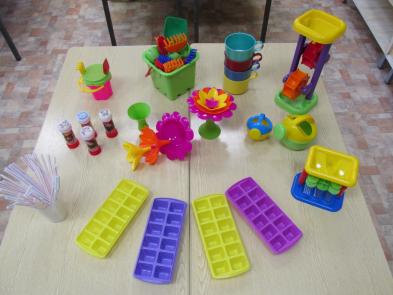 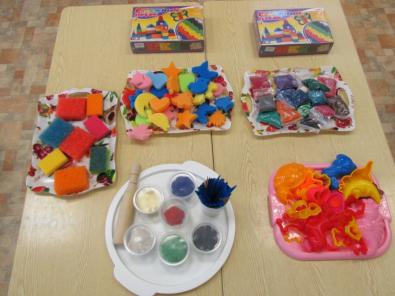 03.03.2022
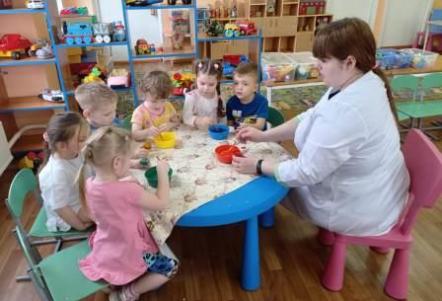 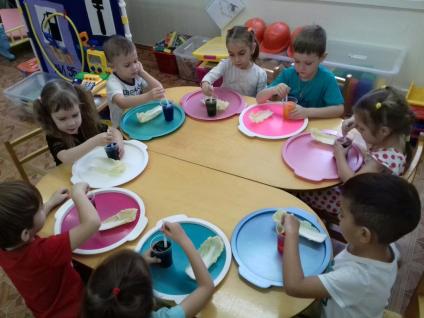 03.03.2022
:
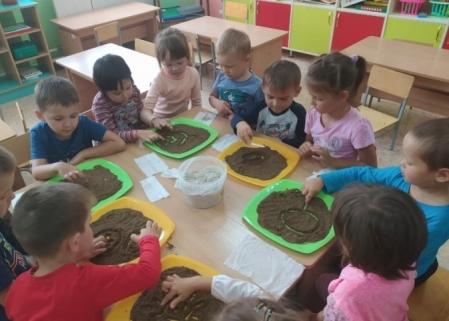 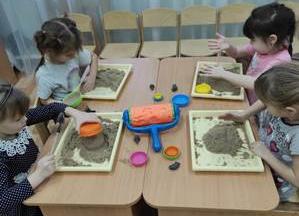 03.03.2022
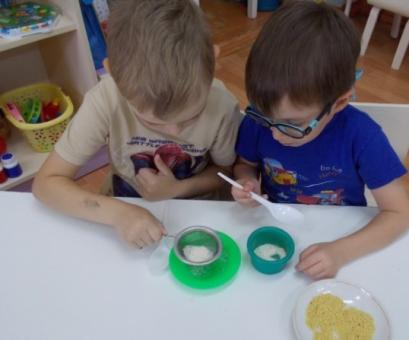 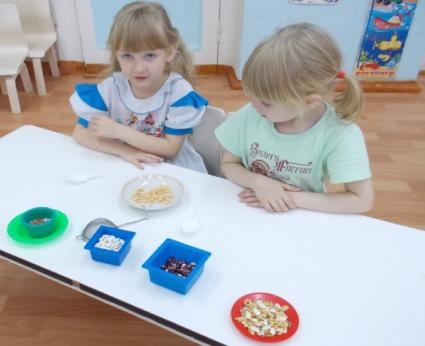 03.03.2022
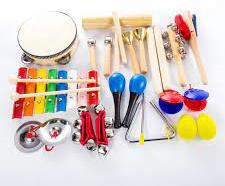 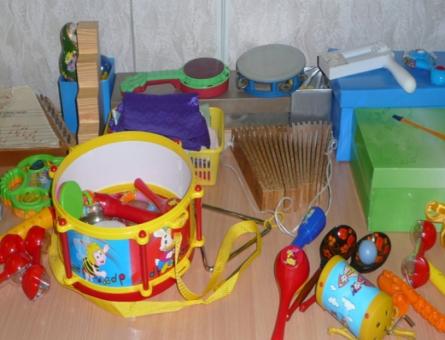 03.03.2022
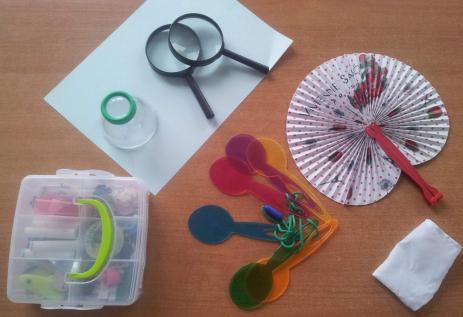 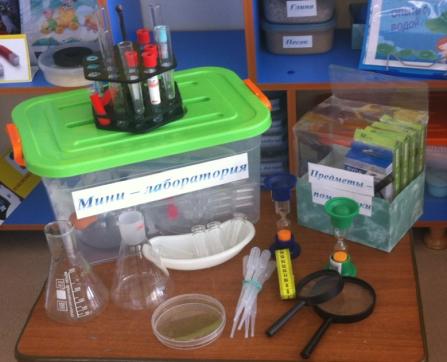 03.03.2022
МЫ  РАДЫ   ПОДЕЛИТЬСЯ    НАШИМ ОПЫТОМ  И    ДОСТИЖЕНИЯМИВСЕГДА   ОТКРЫТЫ   ДЛЯ     ОБЩЕНИЯ    И ПРЕДЛОЖЕНИЙ
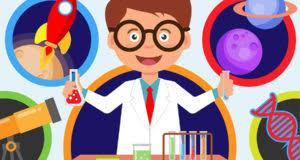 350089, г. Краснодар
 ул. Бульварное Кольцо, д.24
ds46.centerstart.ru
261-35-67
03.03.2022